Group 10
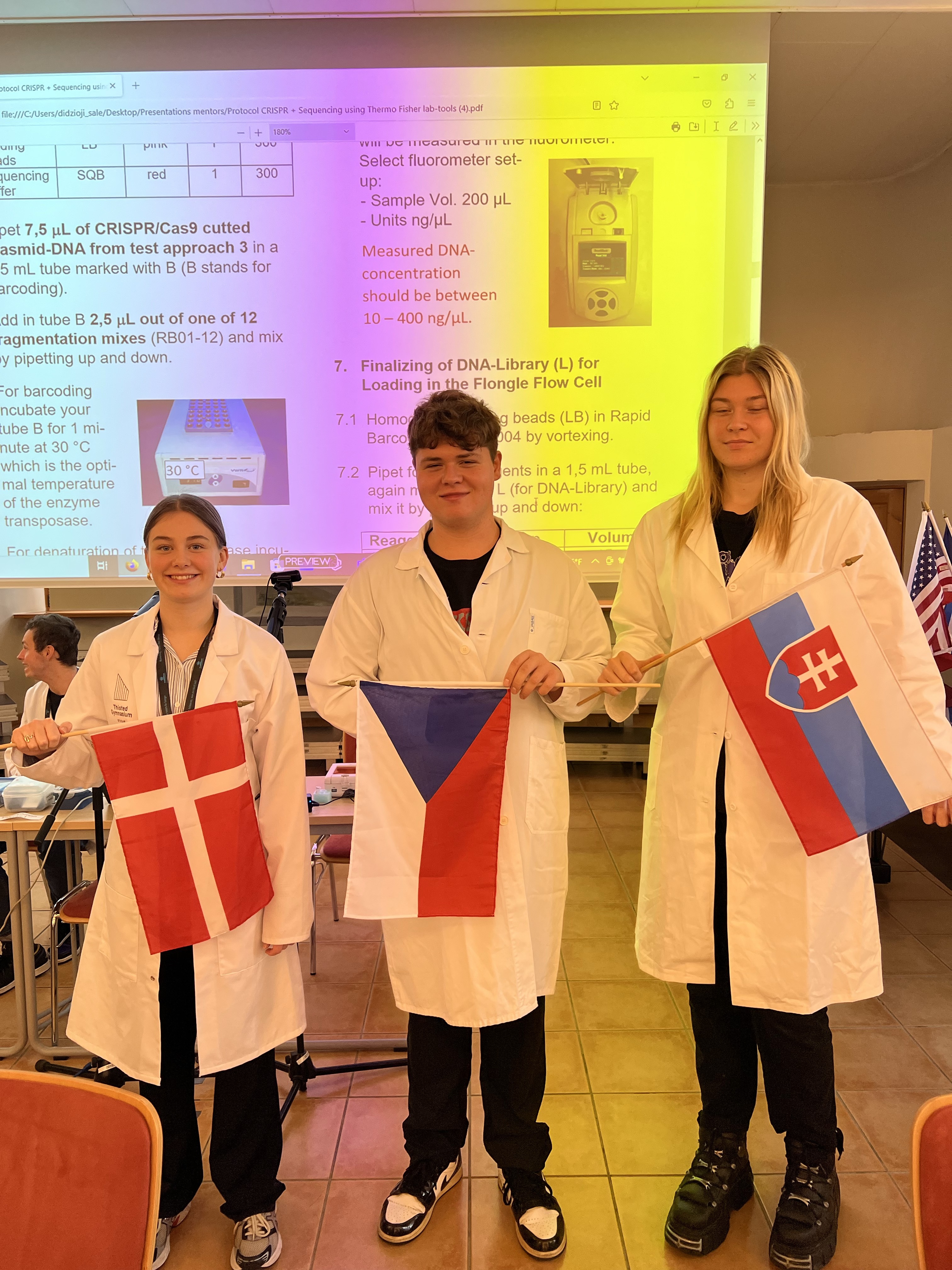 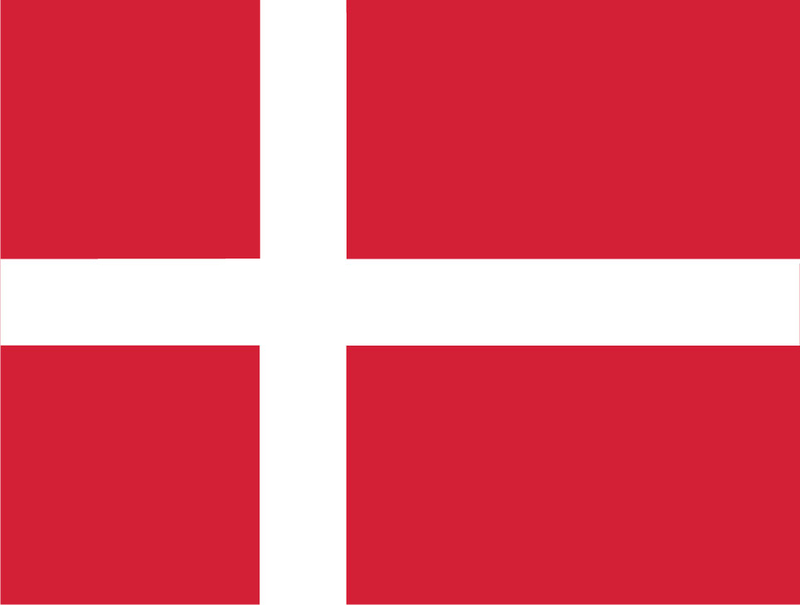 Kirstine Vigsø Lassen from Denmark
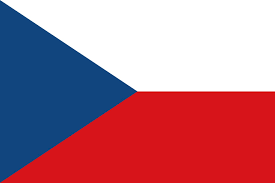 Jiří Pol from Czech republic
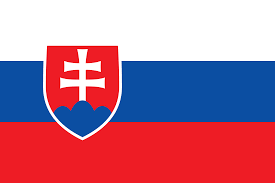 Zoja Gutová from Slovakia
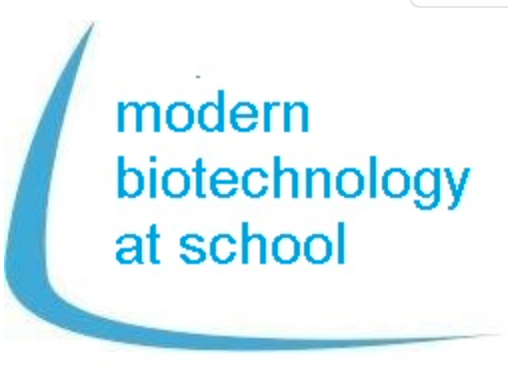 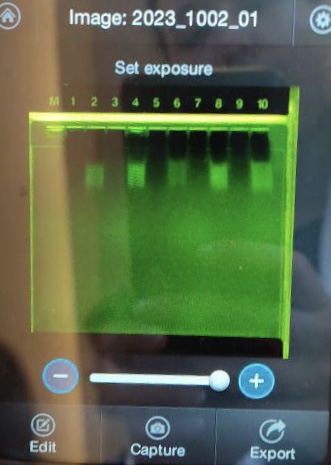 gRNA
Conclusion: 

9: The control was kept on ice, 
which leads to no gRNA is synthesized,
because of the low temperature.

10: The sample was icnubated at 37 ^C, which
is the perfect temperature for the
 RNA-polymerase, which leads to gRNA being 
synthesized
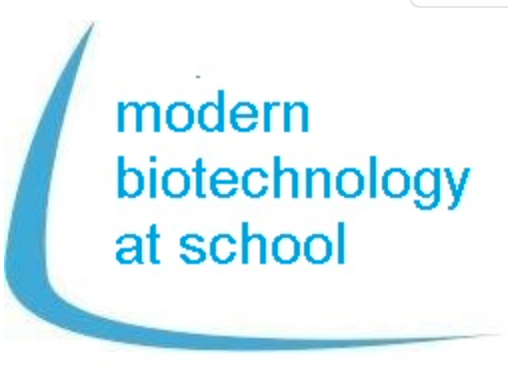 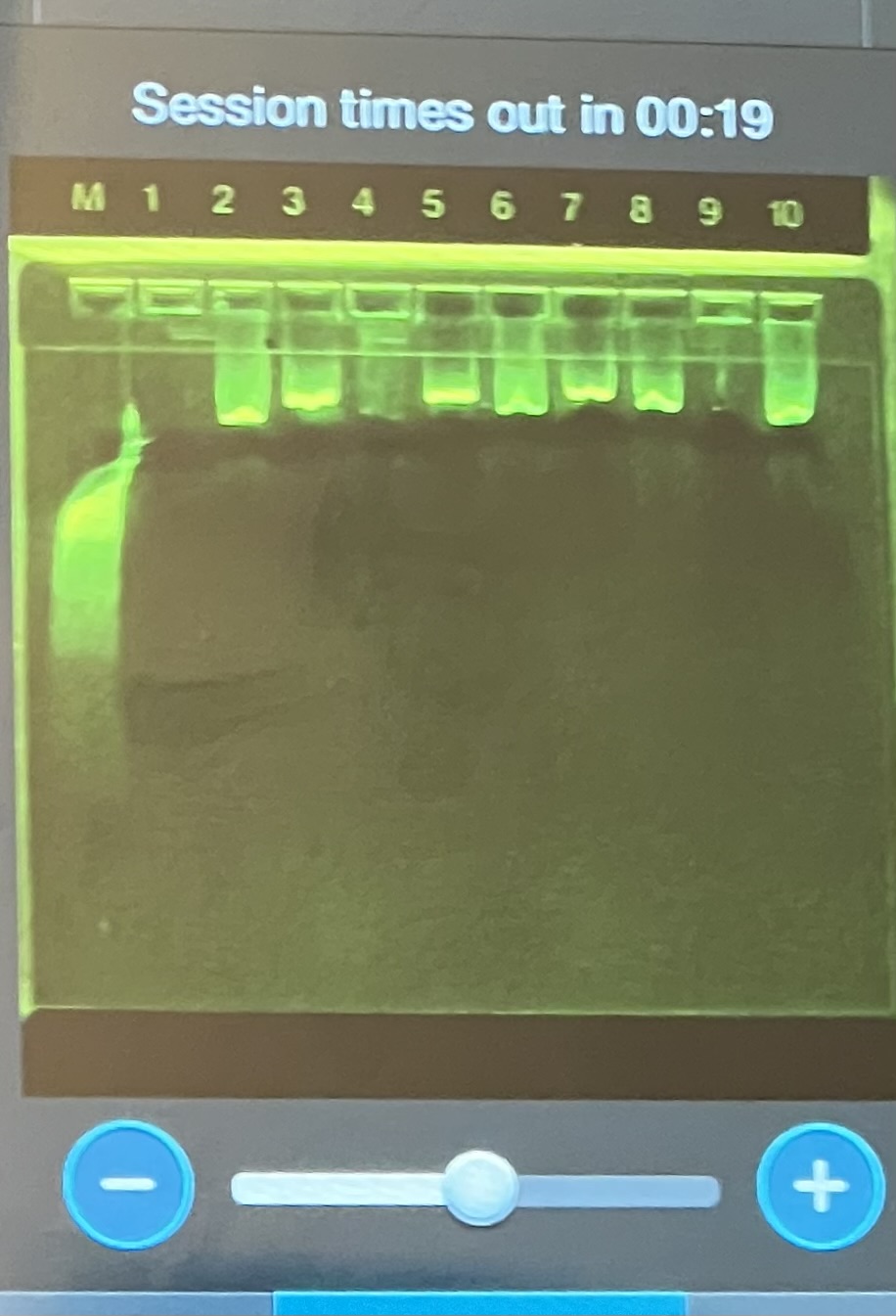 Plasmid
Conclusion:

9: The control used is number 2 (+cas,-gRNA),
but unfortunately it didn’t appear.

10: Linearized cutted plasmid pBR322 with Cas and gRNA. 

We have compared it to the other groups.
Exp.:  well number 8
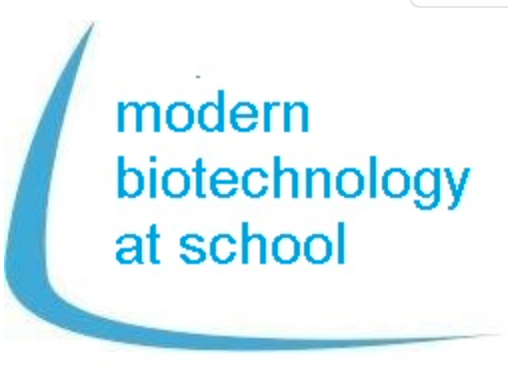 Sequencing overview
Conclusion:
-Cas9 cut happened at full range 
-5 plasmids were sequenced 
-around 120 times was system unsure
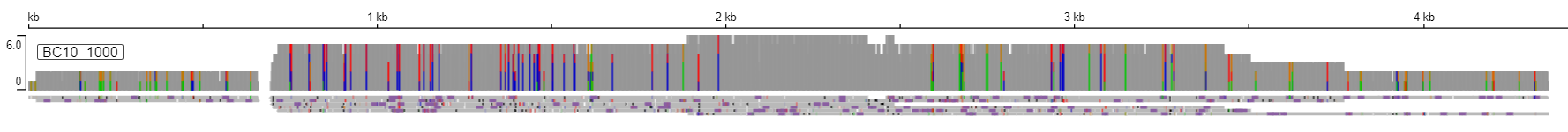 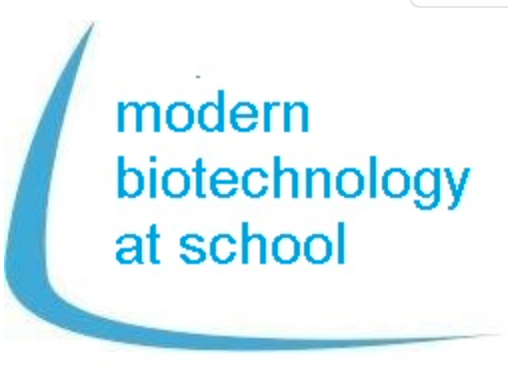 Close up of sequence
Conclusion:
-cut was made around 660-700 base pairs
-gRNA and PAM sequence found in cut=succesfull cut 
- cut between base 17 and 18 = 2 Guanins
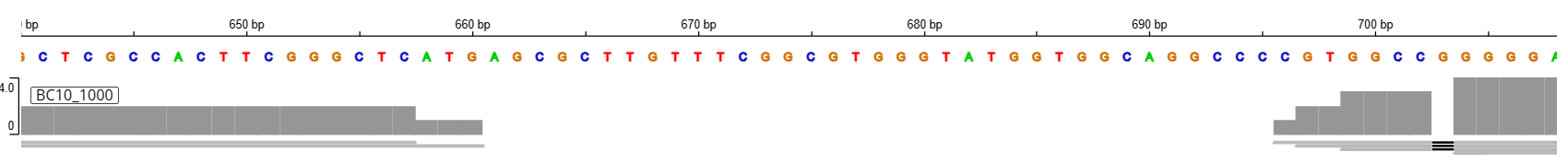 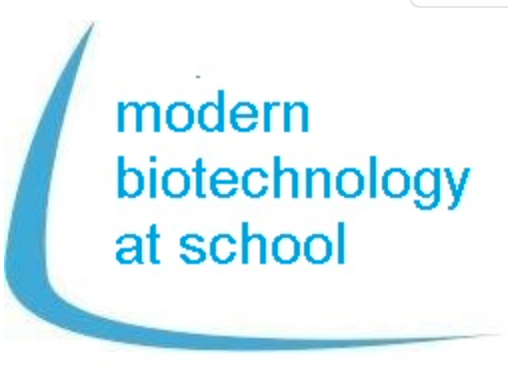 Thank you for your attention!!!
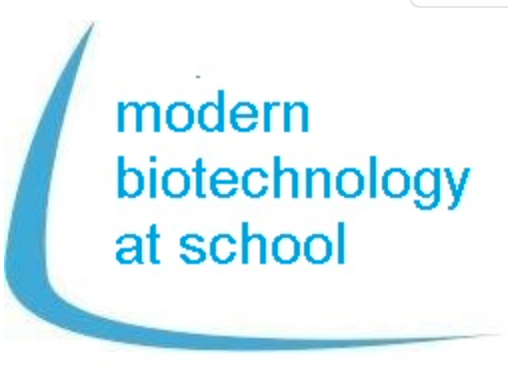